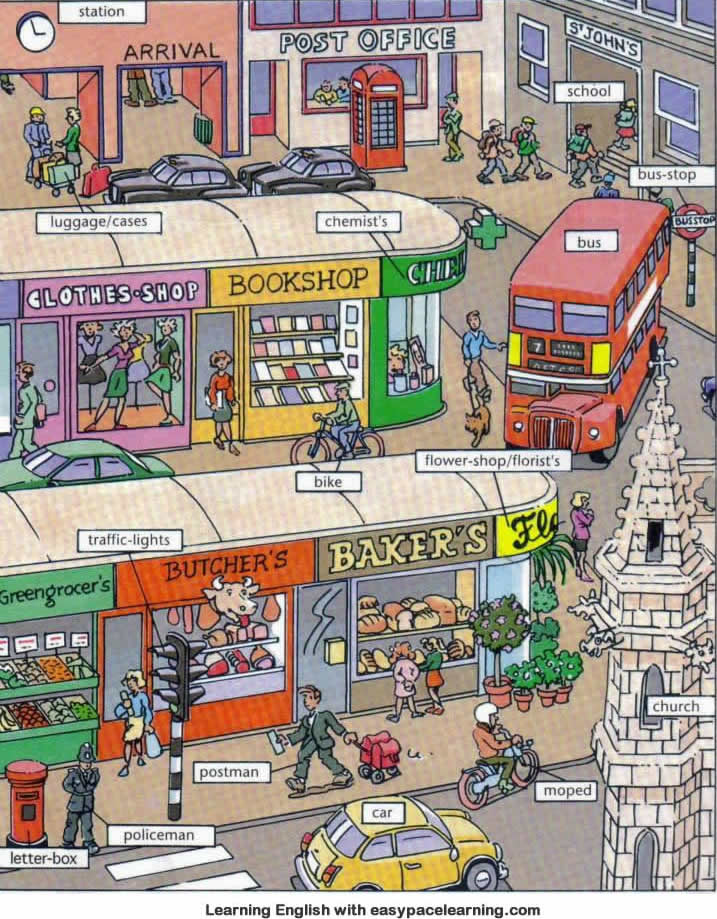 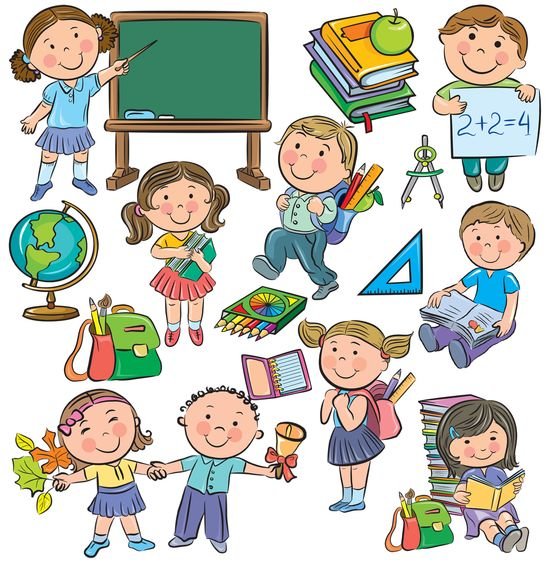 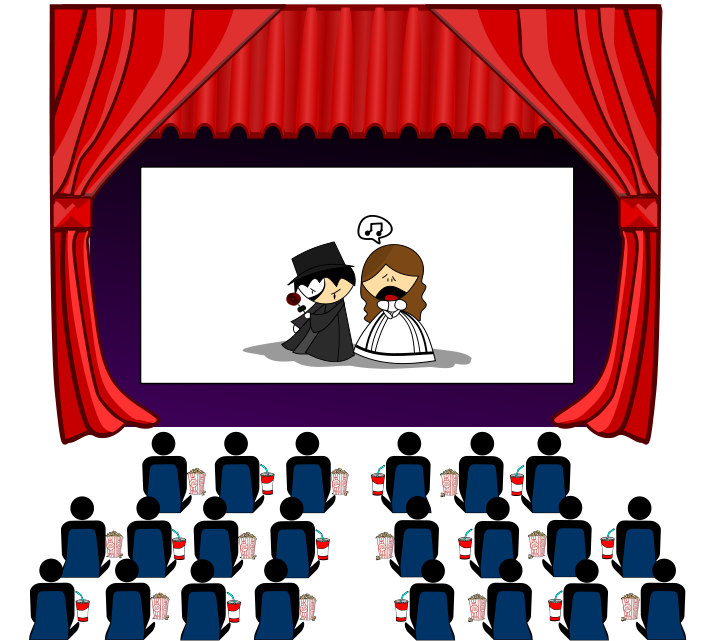 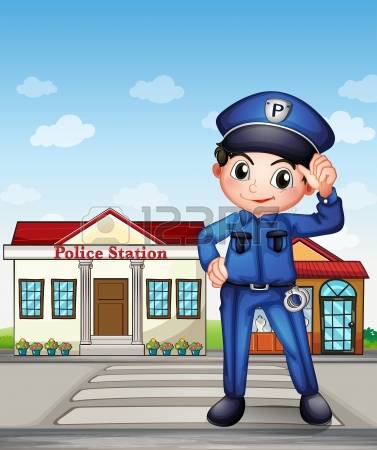 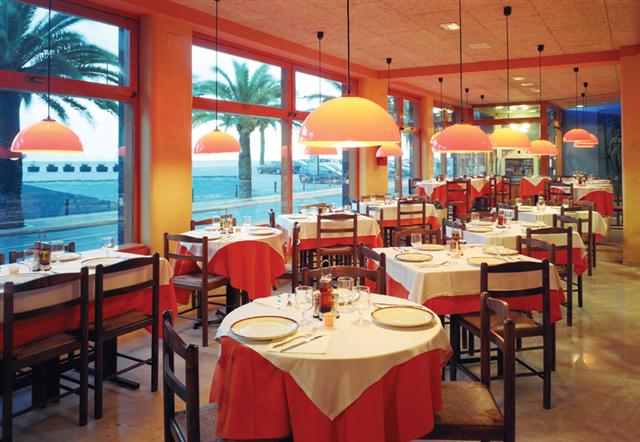 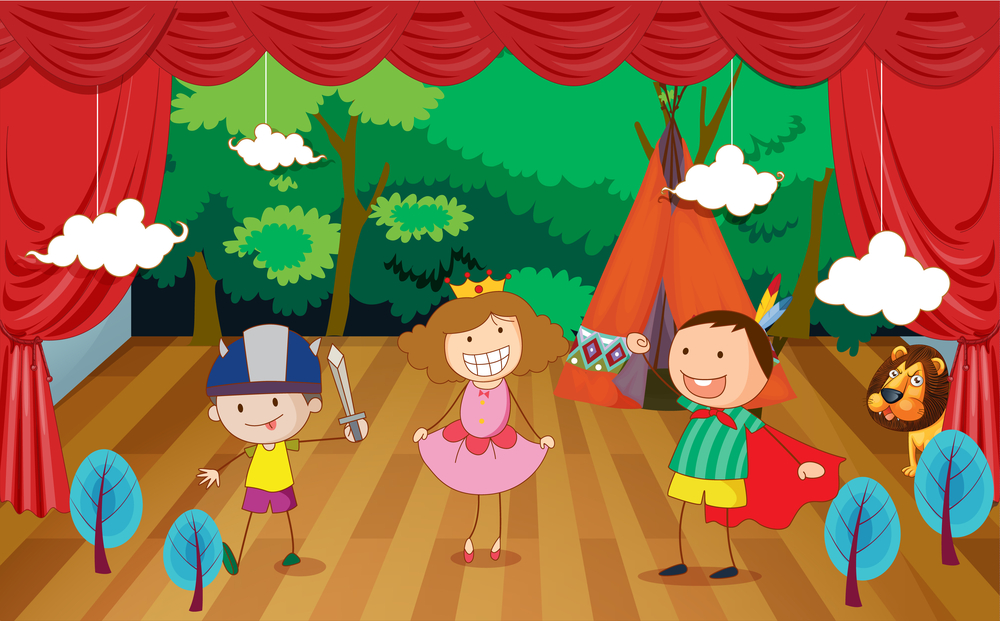 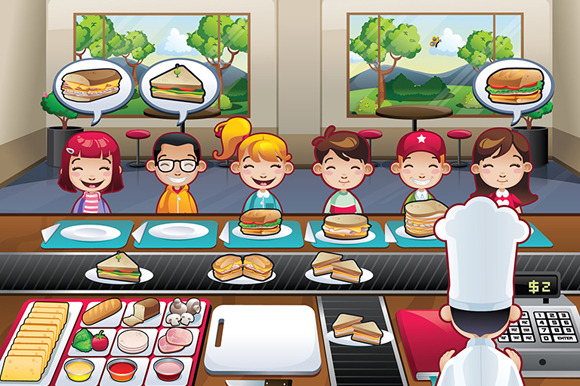 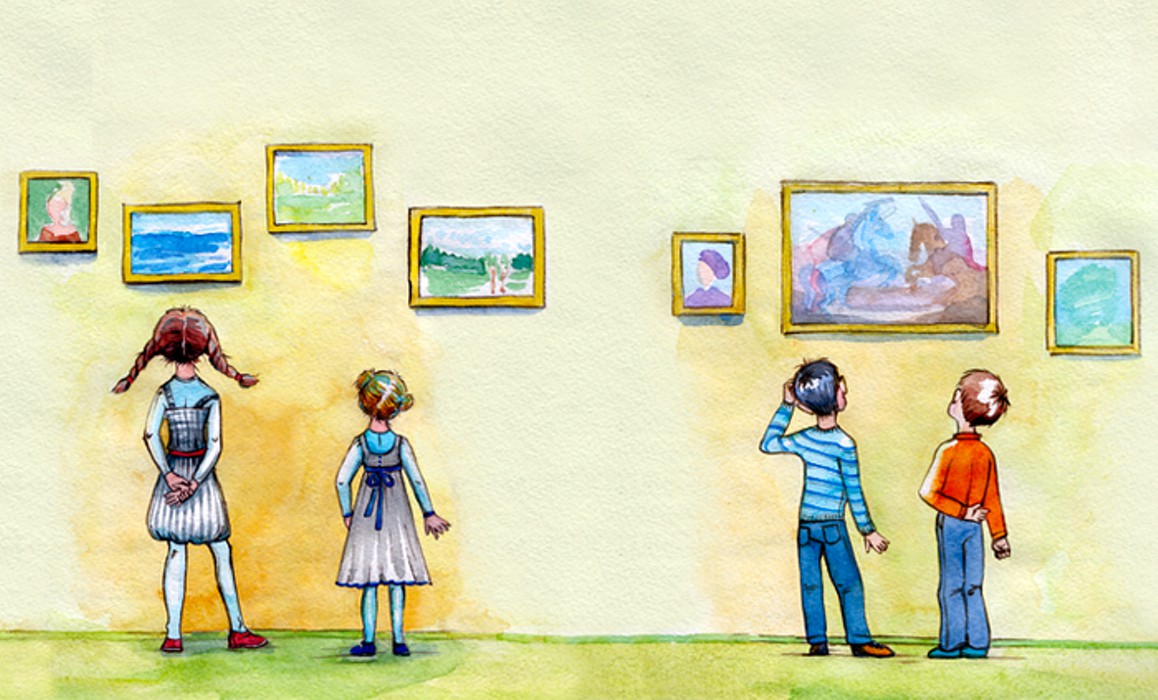 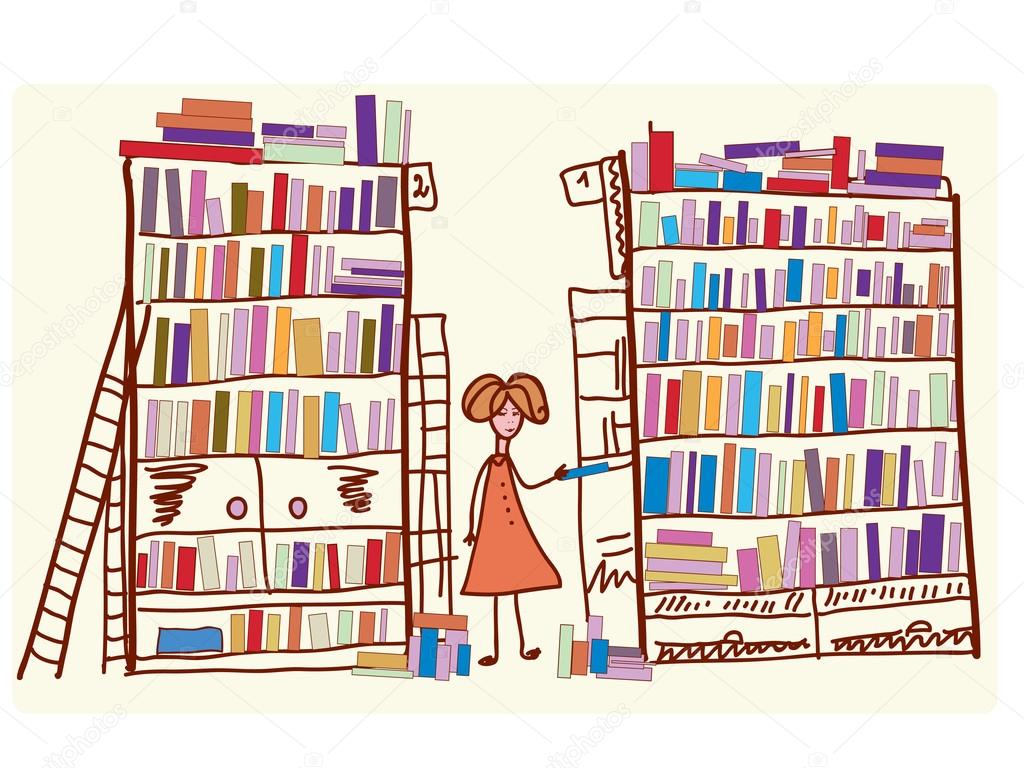 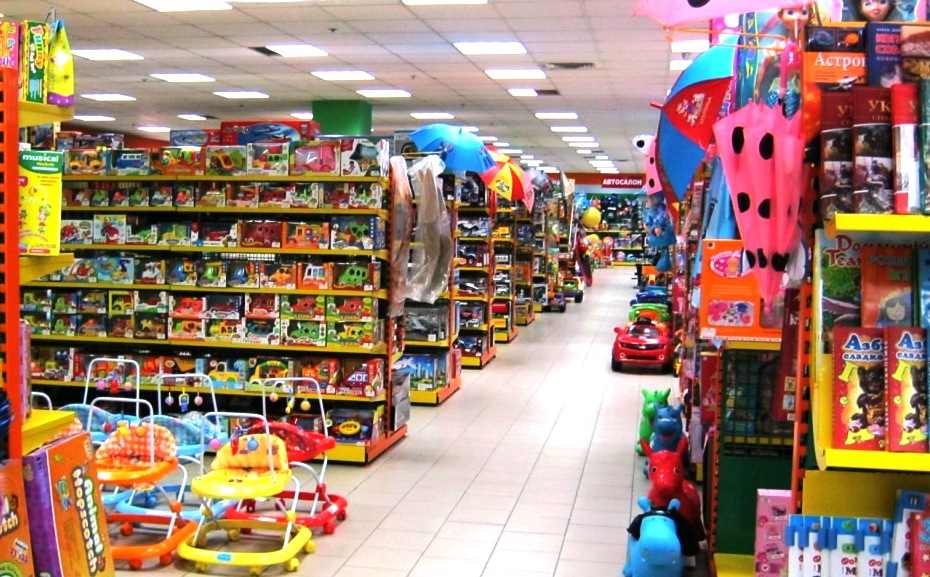 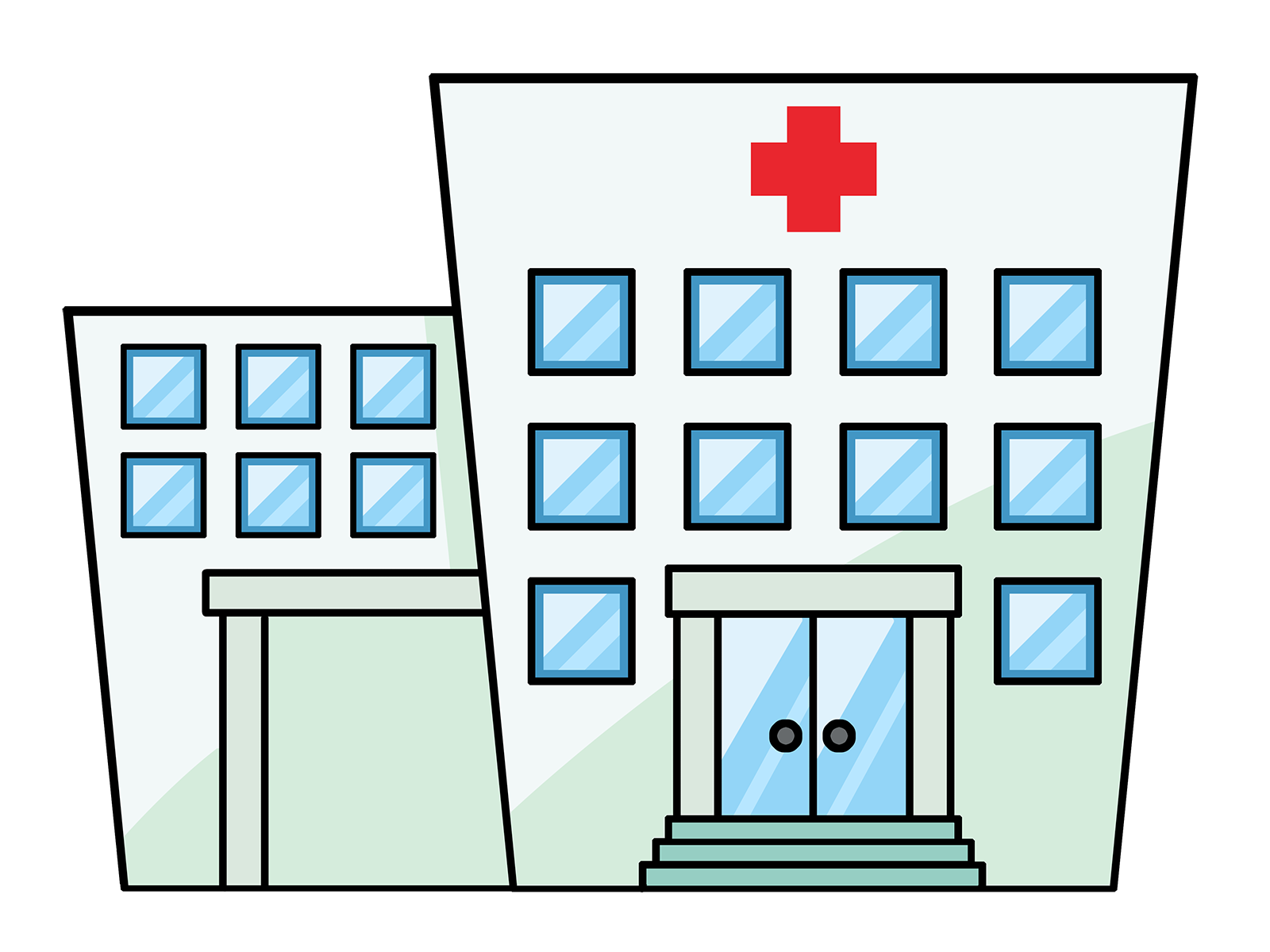 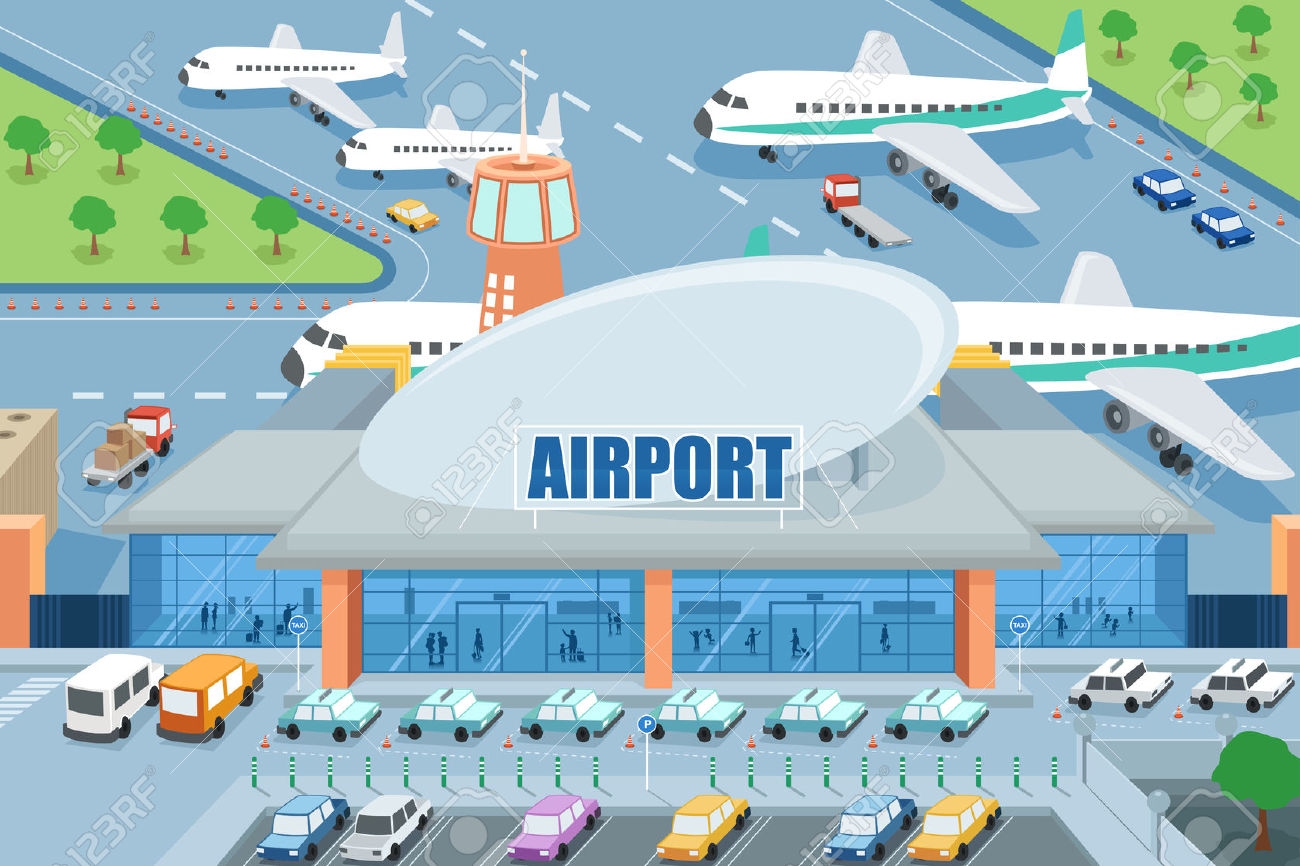 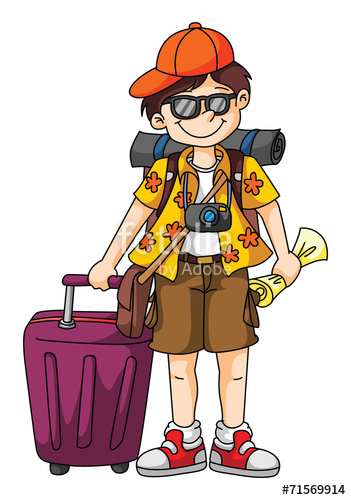 a map
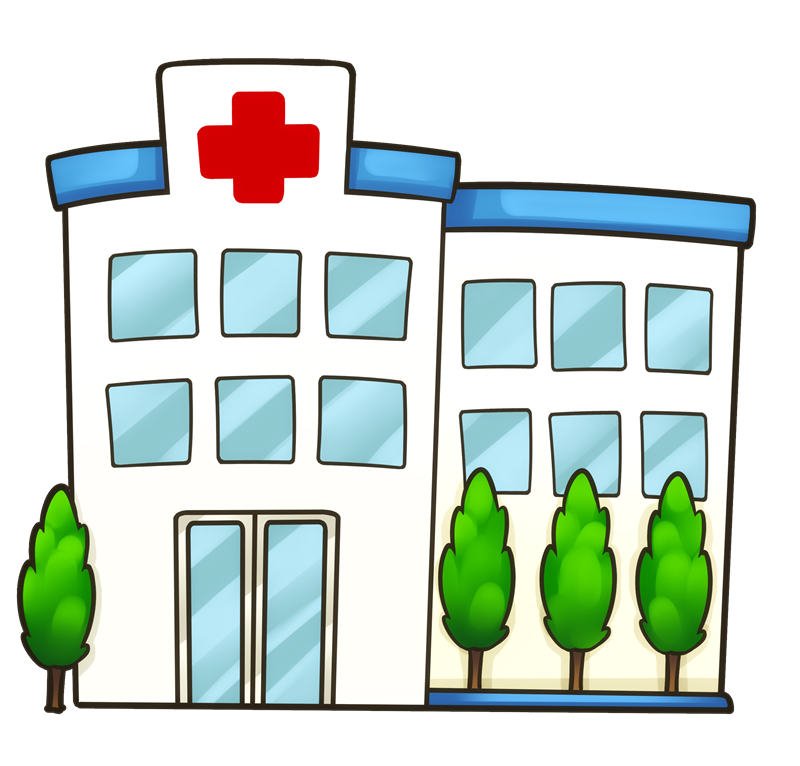 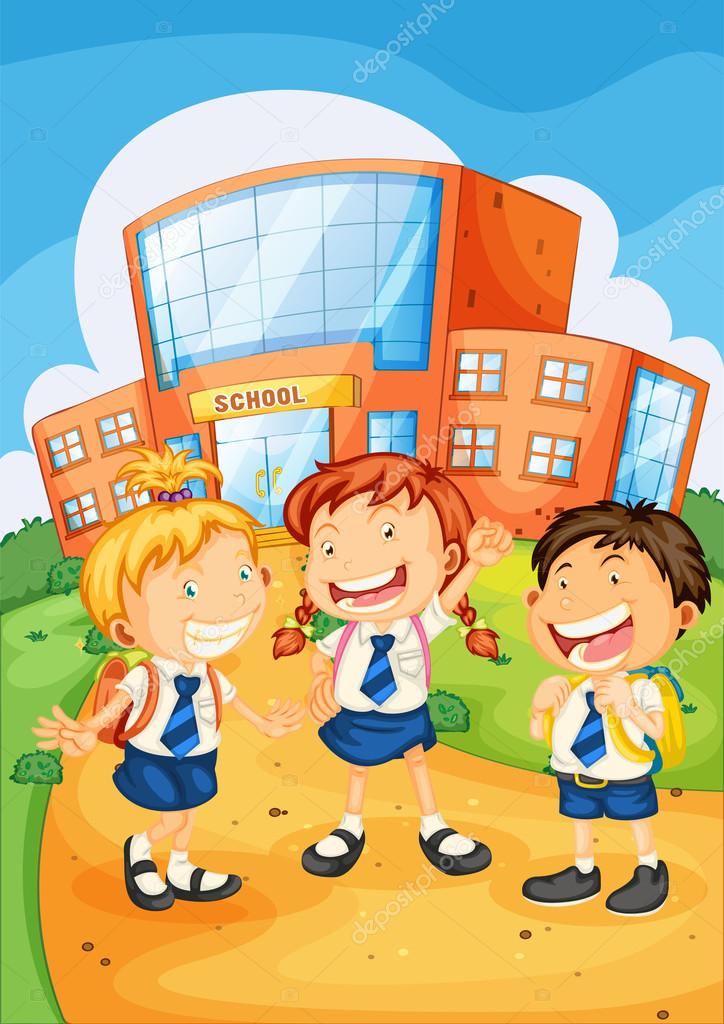 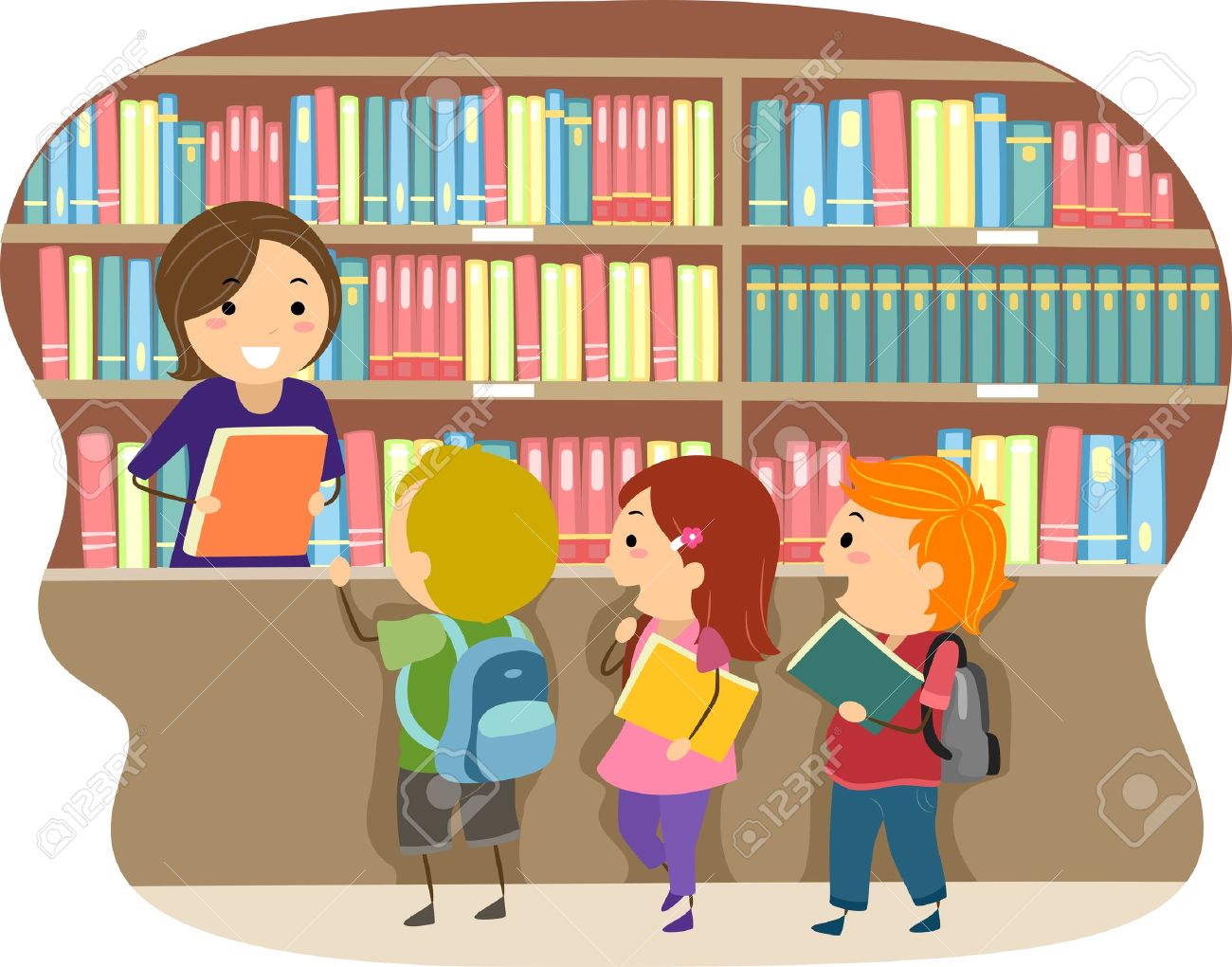 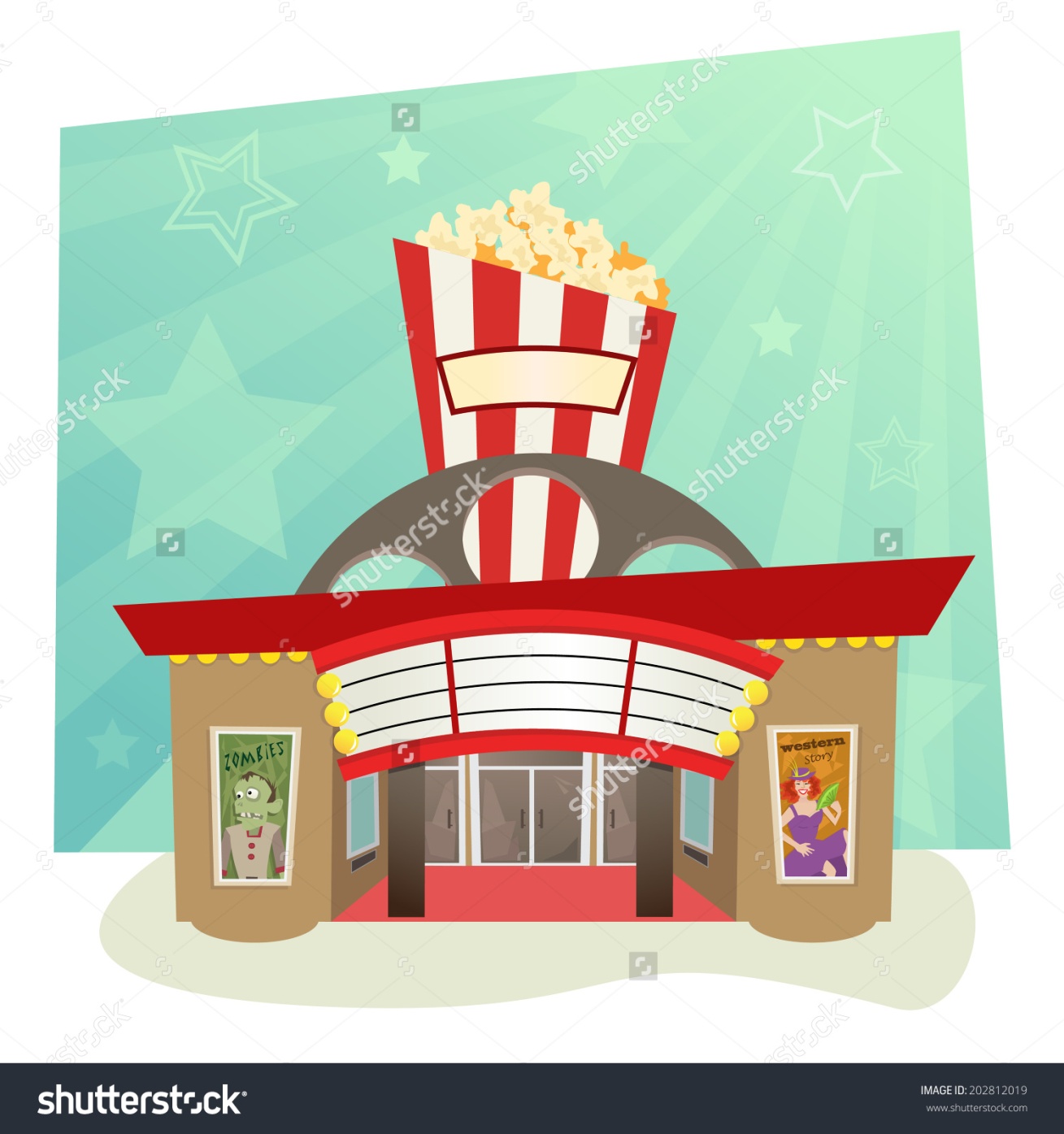 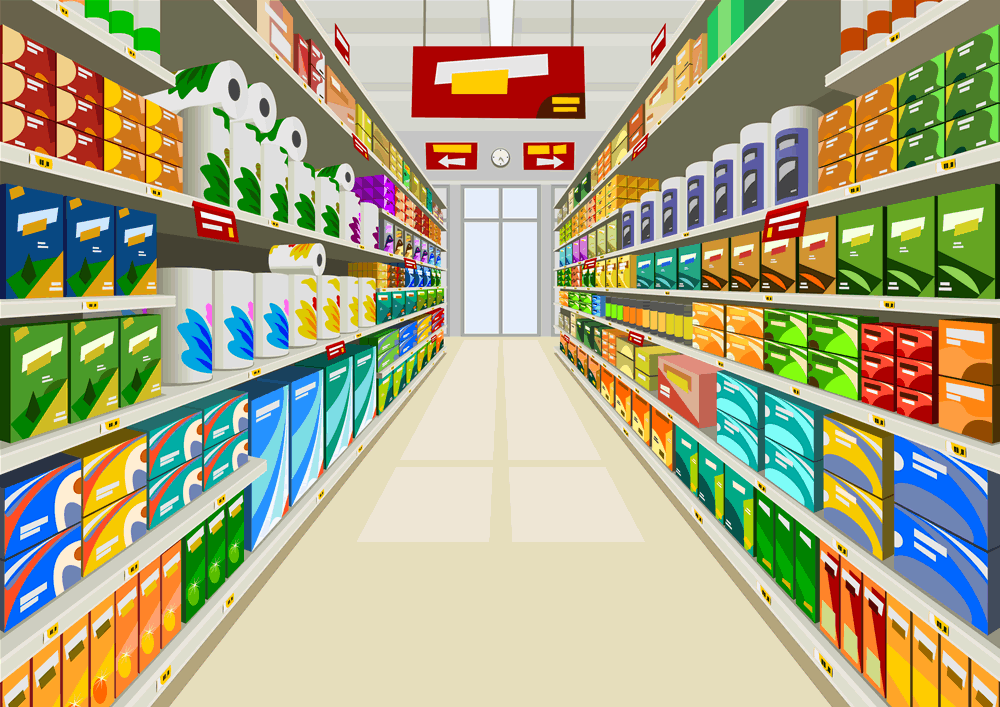 It’s a place where people can ….
You can   …   there.
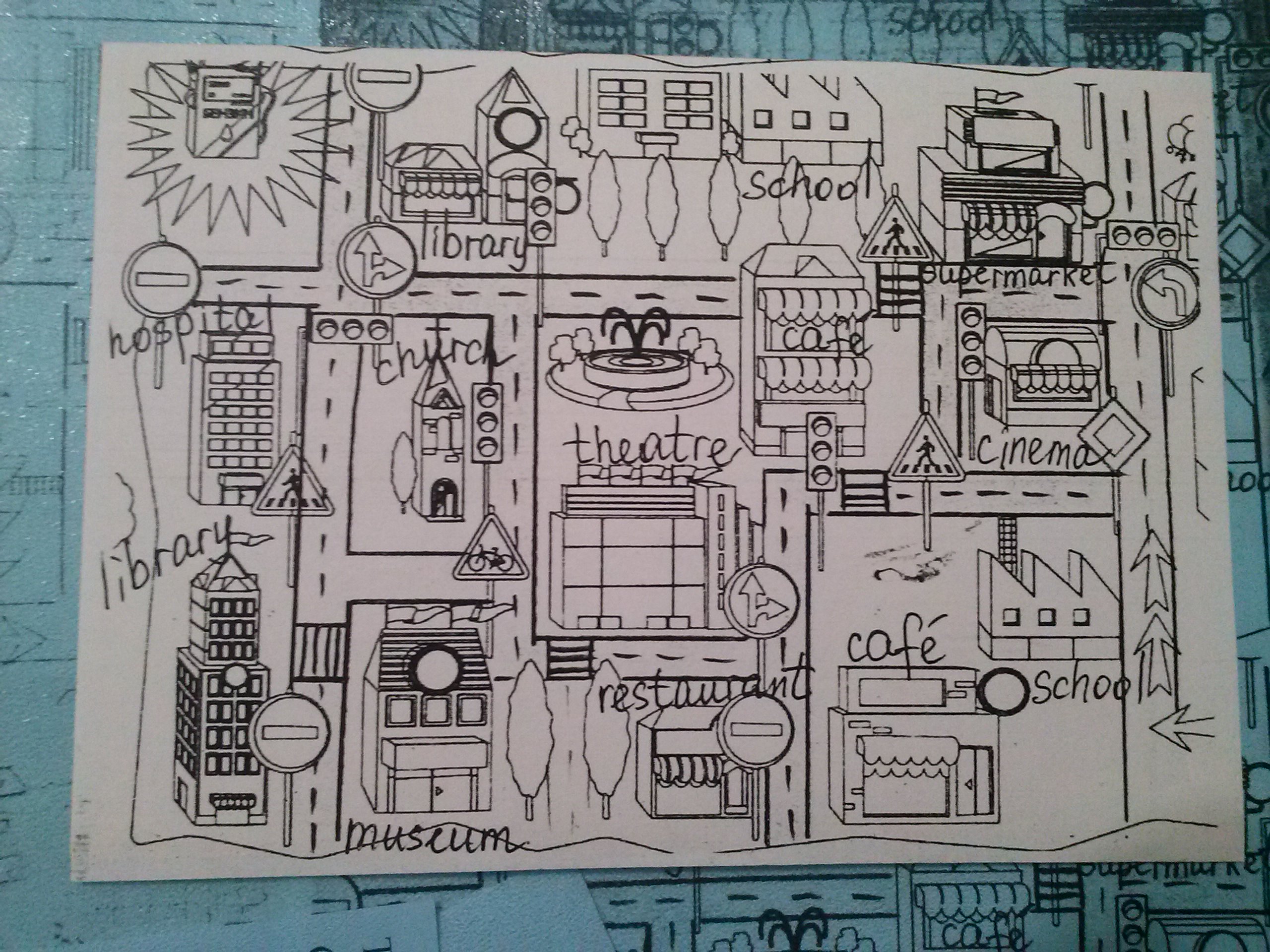 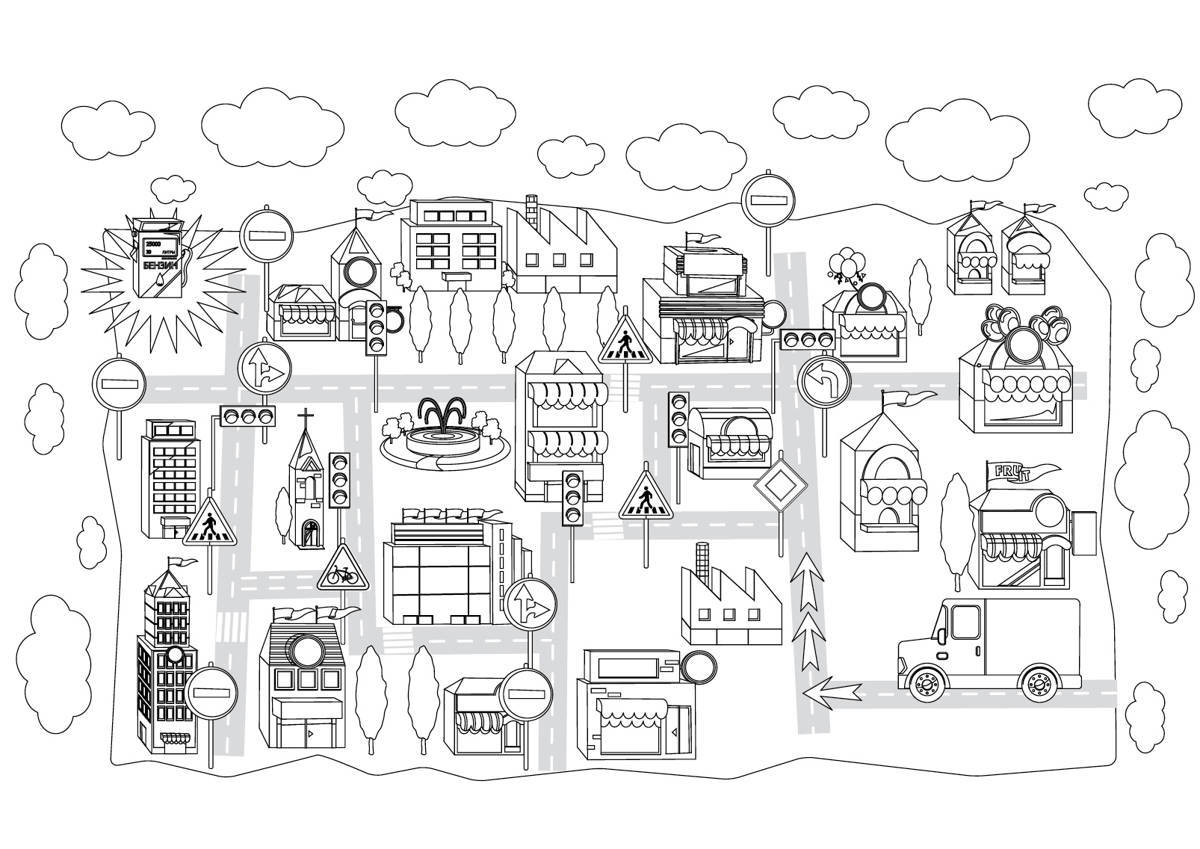 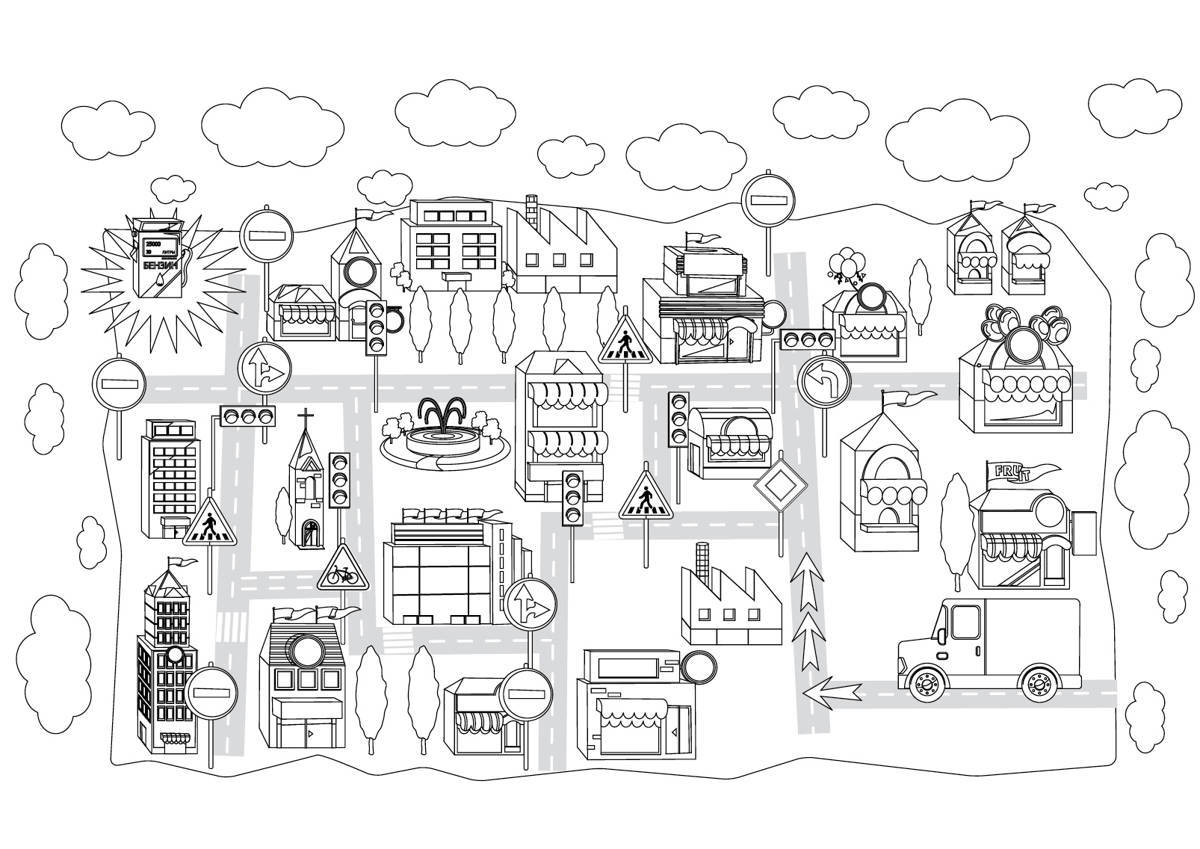 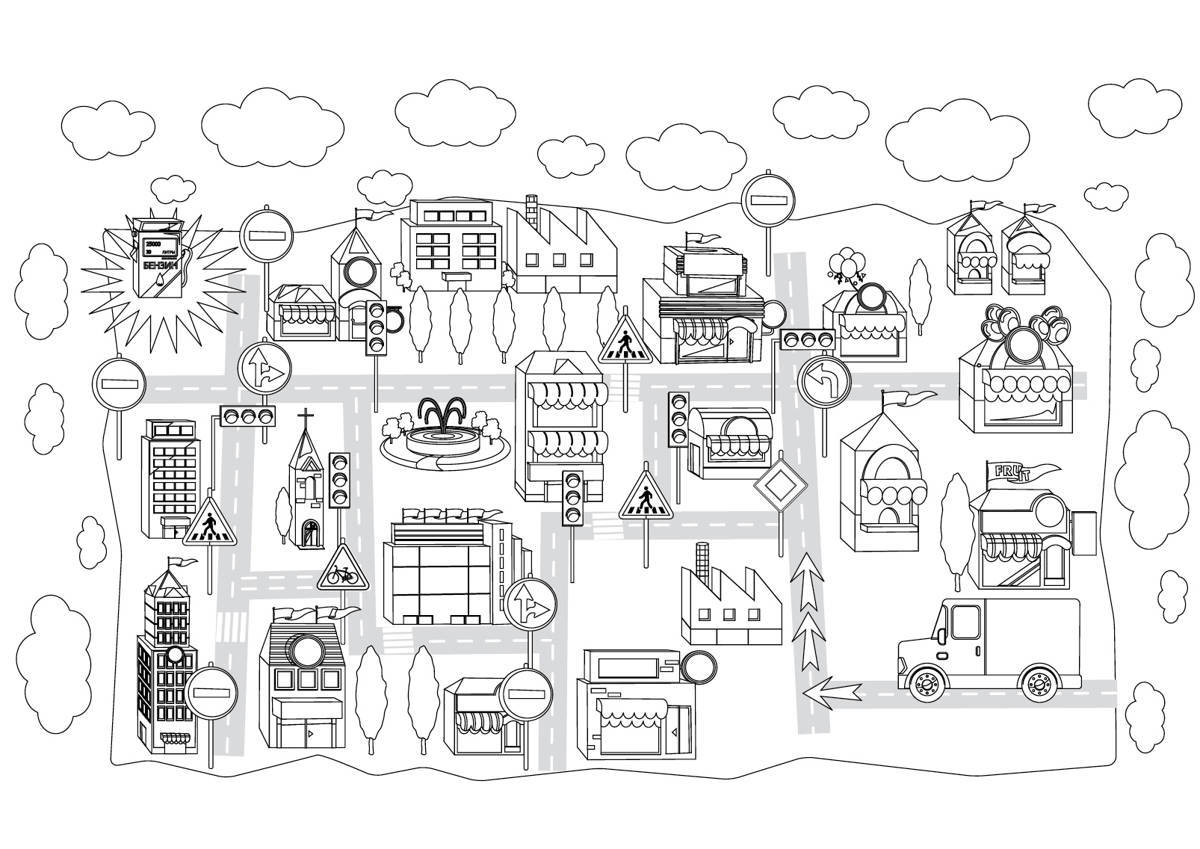 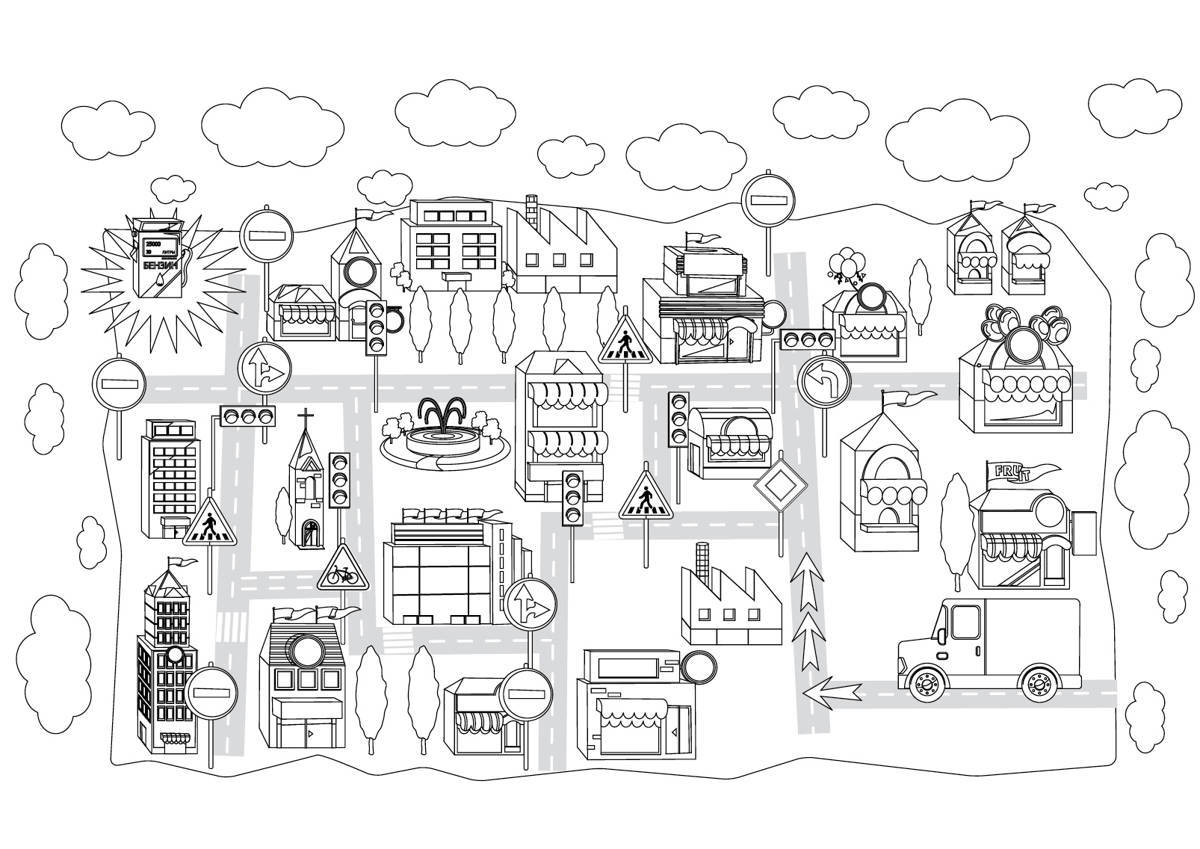 OUR TASKS
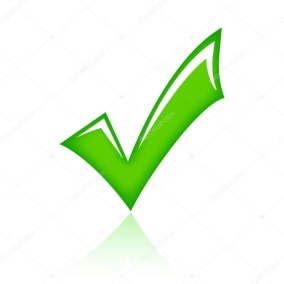 DEFINITIONS
WORD ORDER
MATCHING
QUESTIONS ON THE MAP
GIVING DIRECTIONS
DIALOGUES
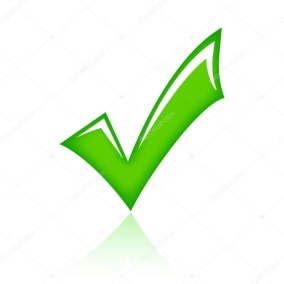 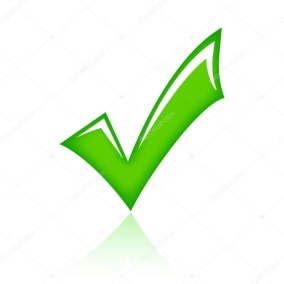 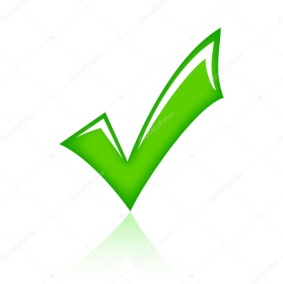 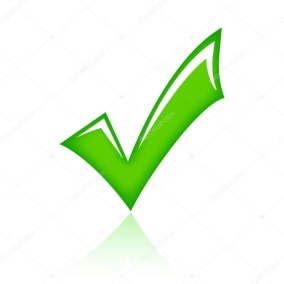 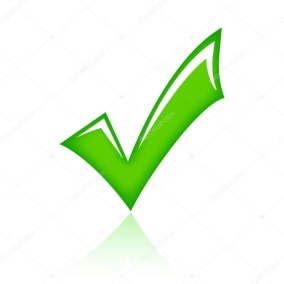 Say what you have done at the lesson
Today I have …
acted out the dialogue;
practiced grammar;
asked and answered different questions;
played a game;
written a test;
reviewed the words.
Finish the sentences:
Now I know how to…
make up all types of sentences, using there is/there are;
give directions;
describe places;
express my opinion;
speak about places in town.
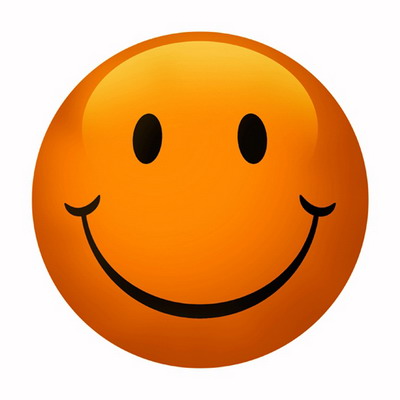 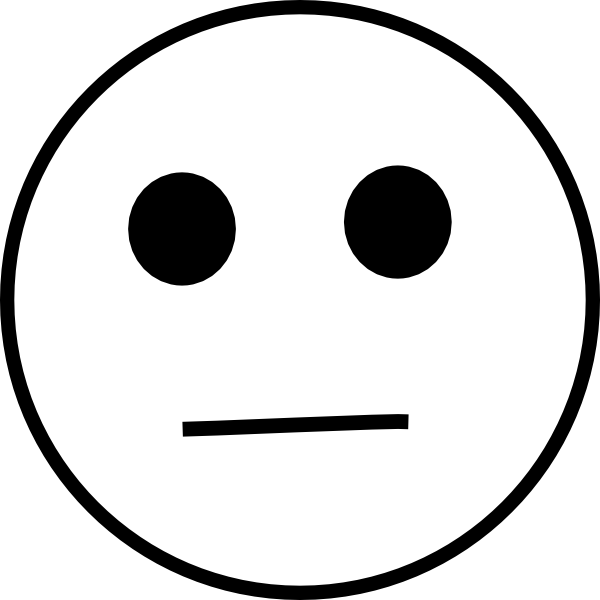 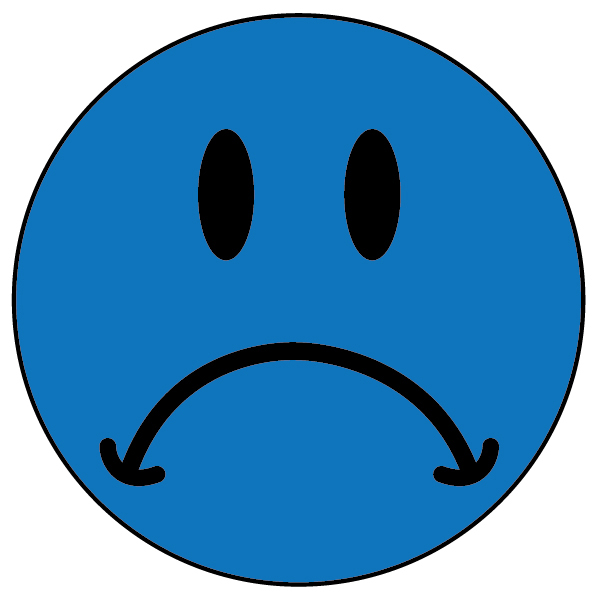 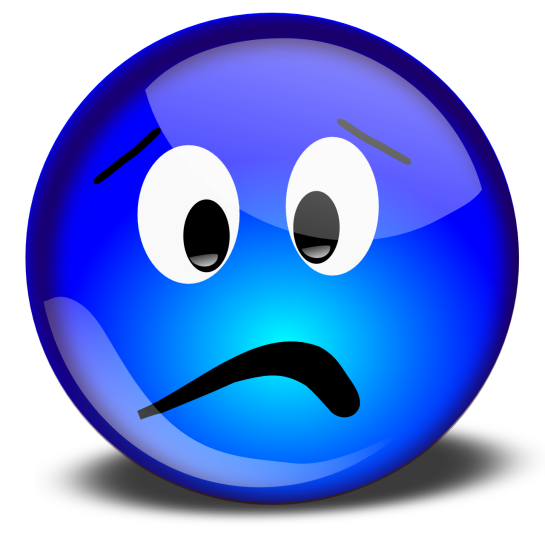 Home task
2. ex.1, 3(a), 4, p. 33 (copybook)
1. ex.1,3(a), p. 33 (copybook)
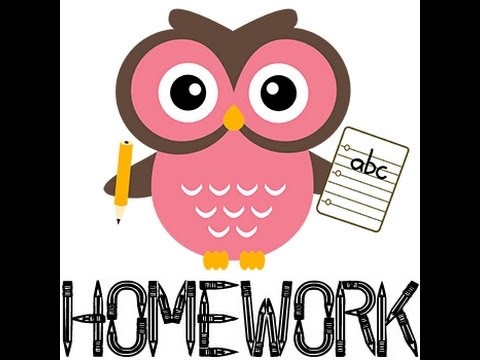